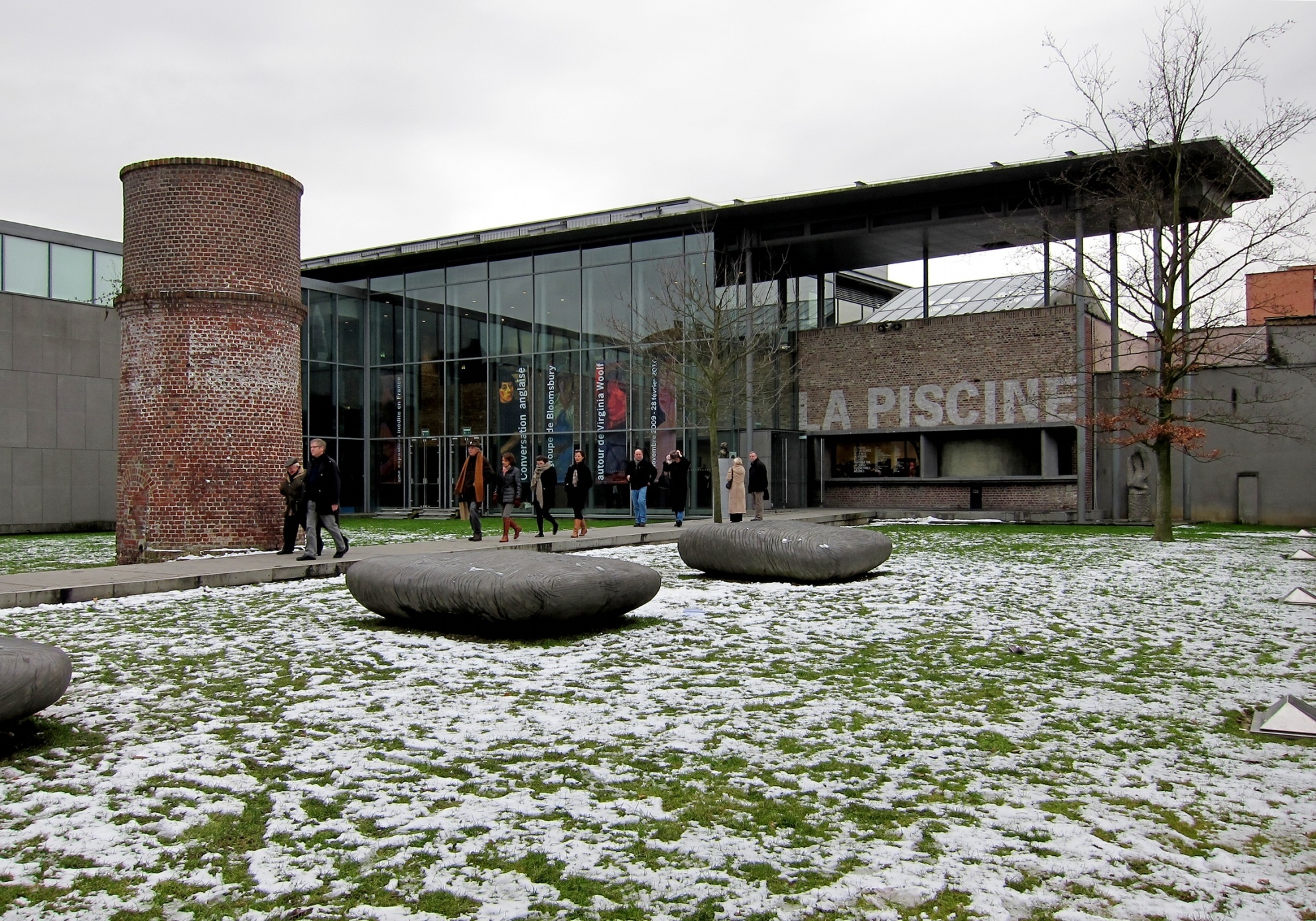 Vendredi 16 janvier, nous sommes allés visiter le musée de La Piscine à Roubaix .
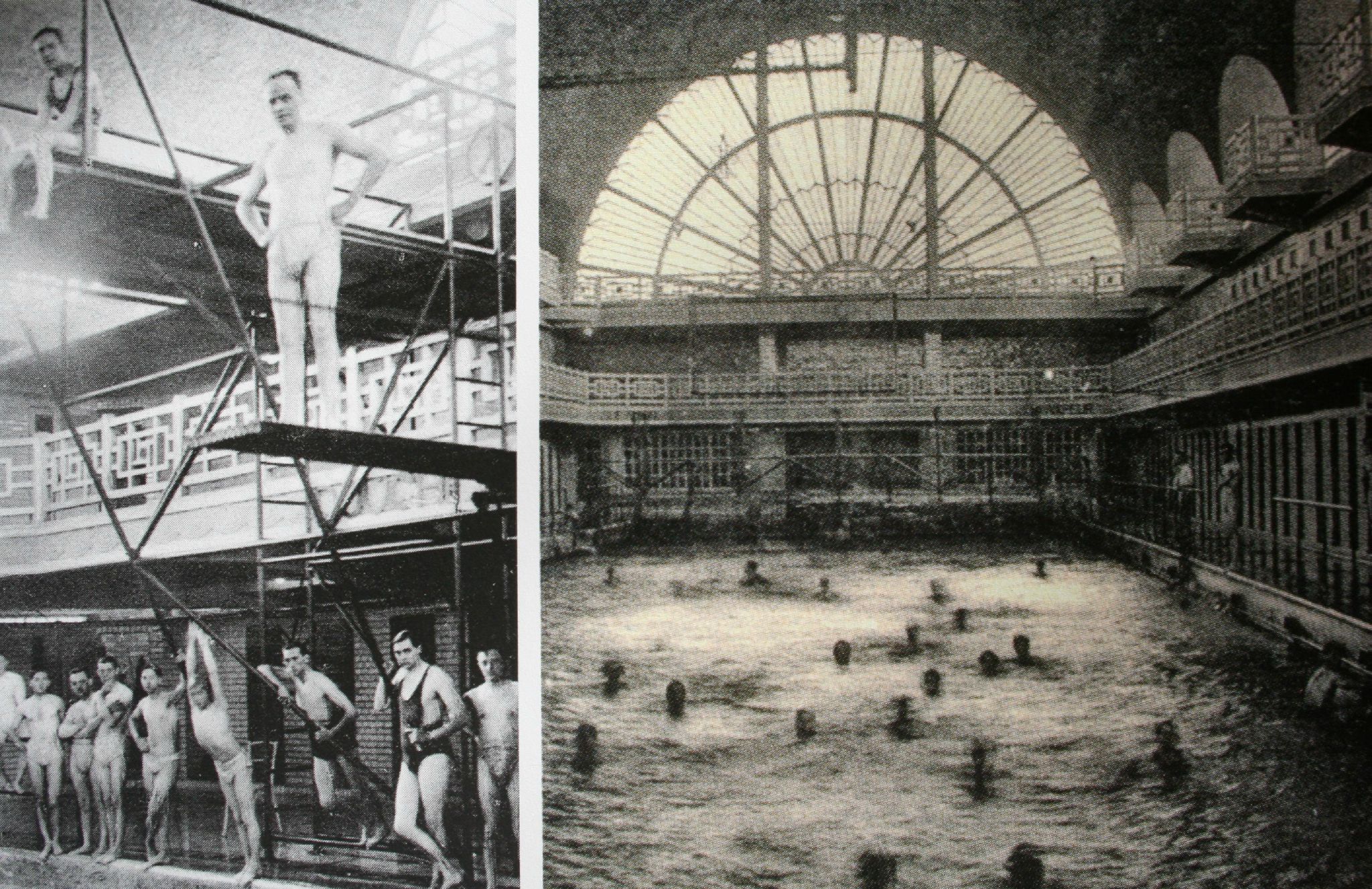 Avant le musée était l’une des plus belles piscines de France .
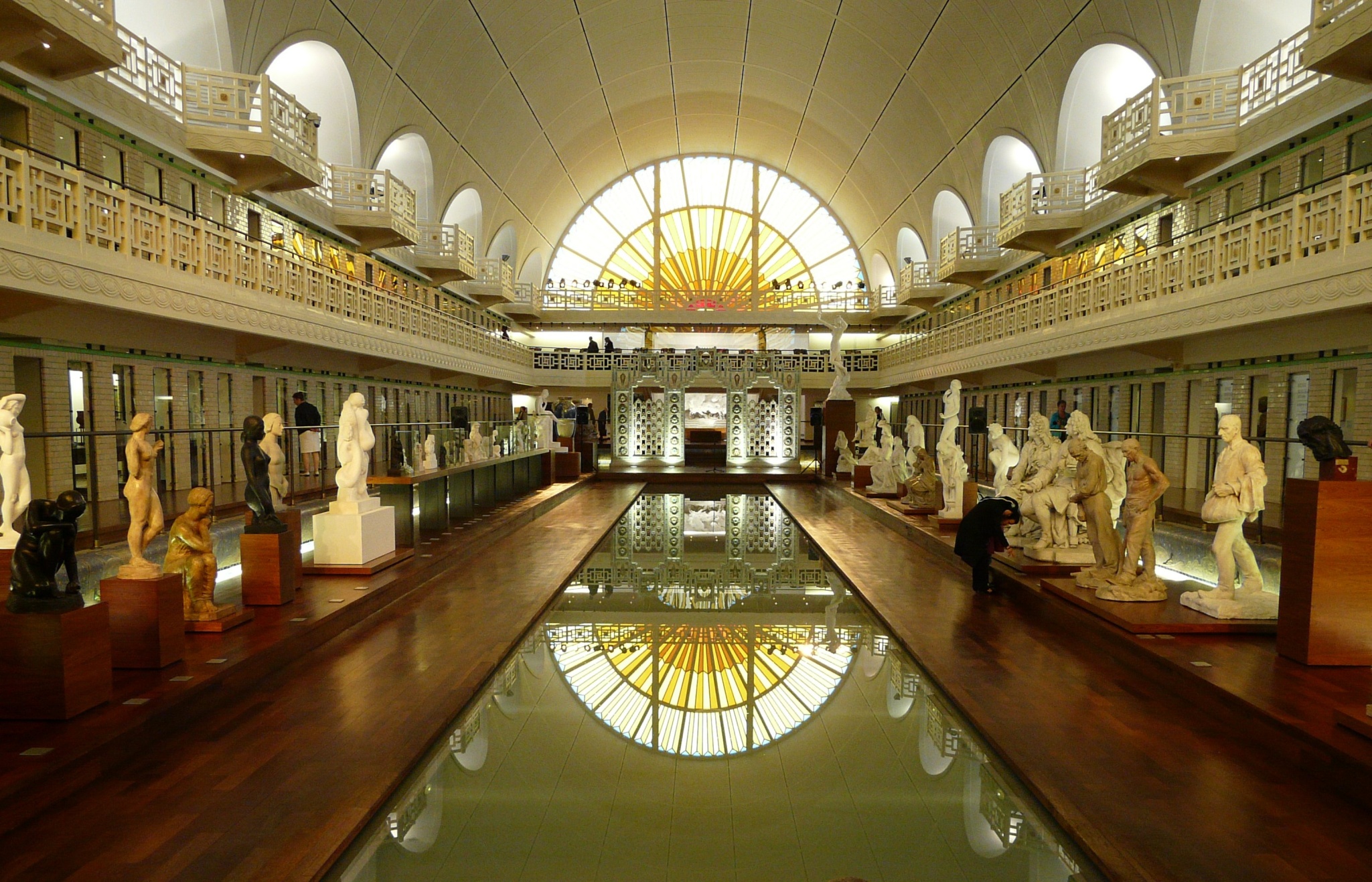 Une partie du bassin et des vestiaires ont été gardés en souvenir .
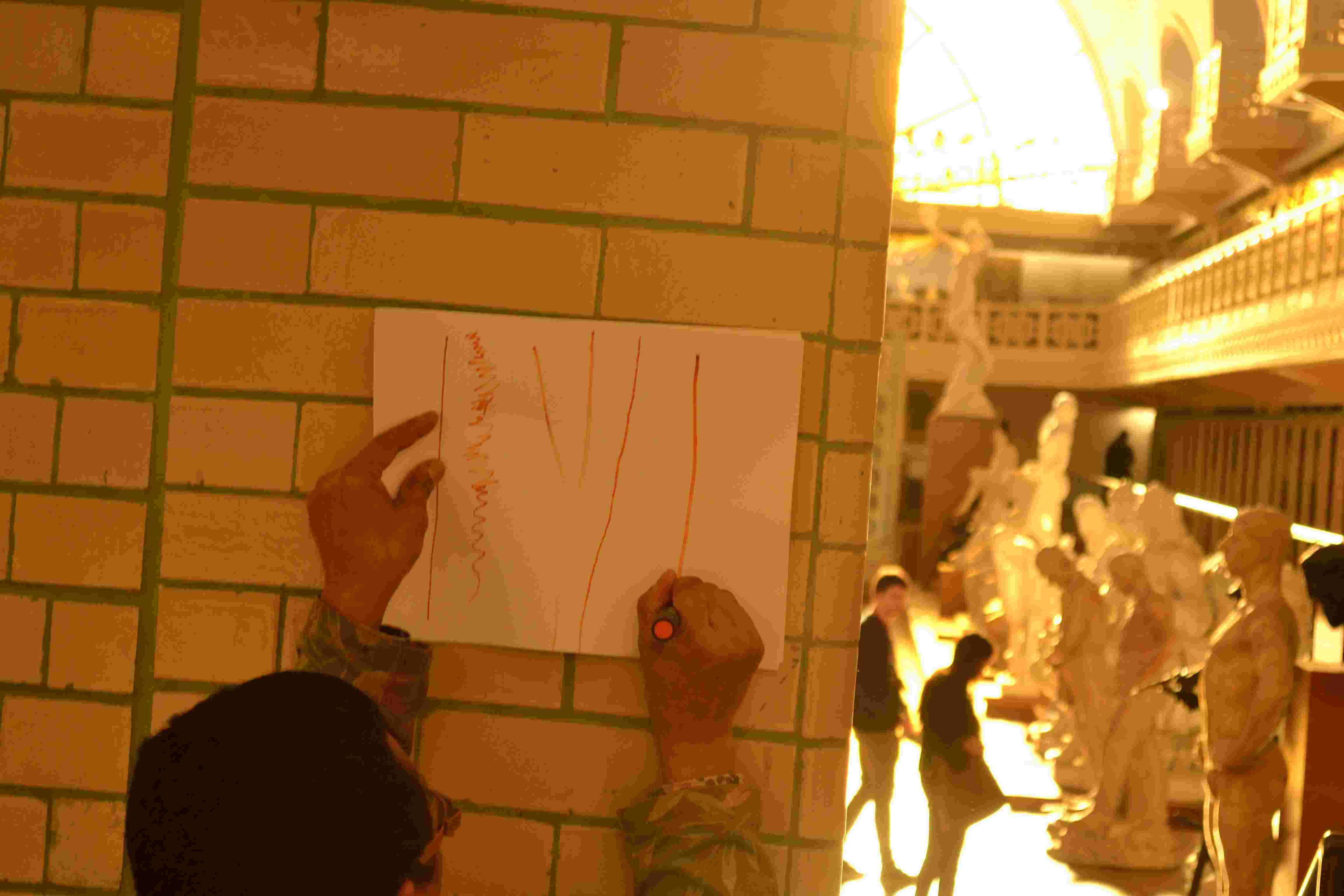 Tout en nous faisant  visiter le musée, Julien , notre guide , nous a expliqué comment dessiner différentes sortes de traits .( De gauche à droite: gentil, vieux, rapide, méchant, fatigué, lourd .)
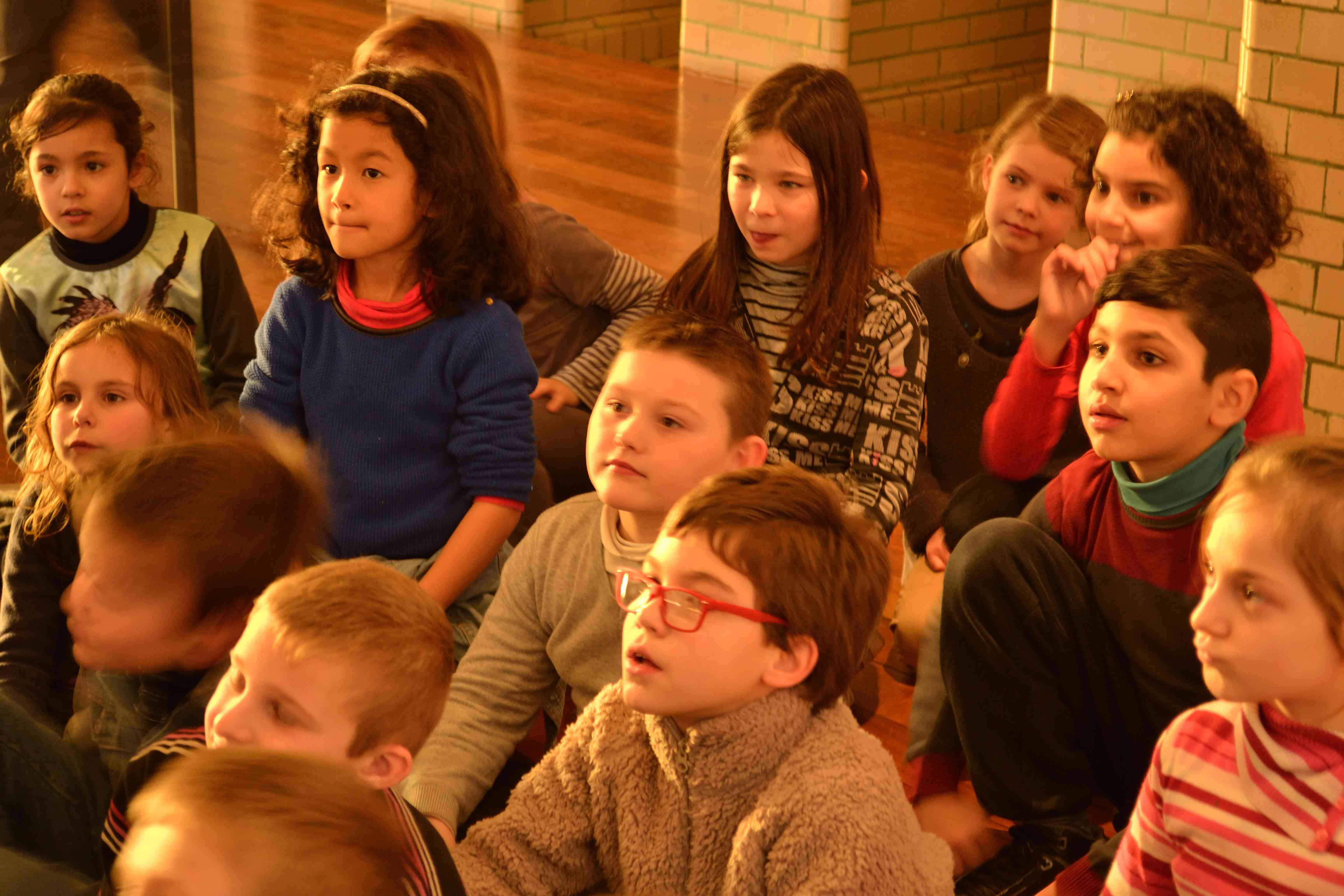 Nous étions très attentifs .Julien était très intéressant et amusant .
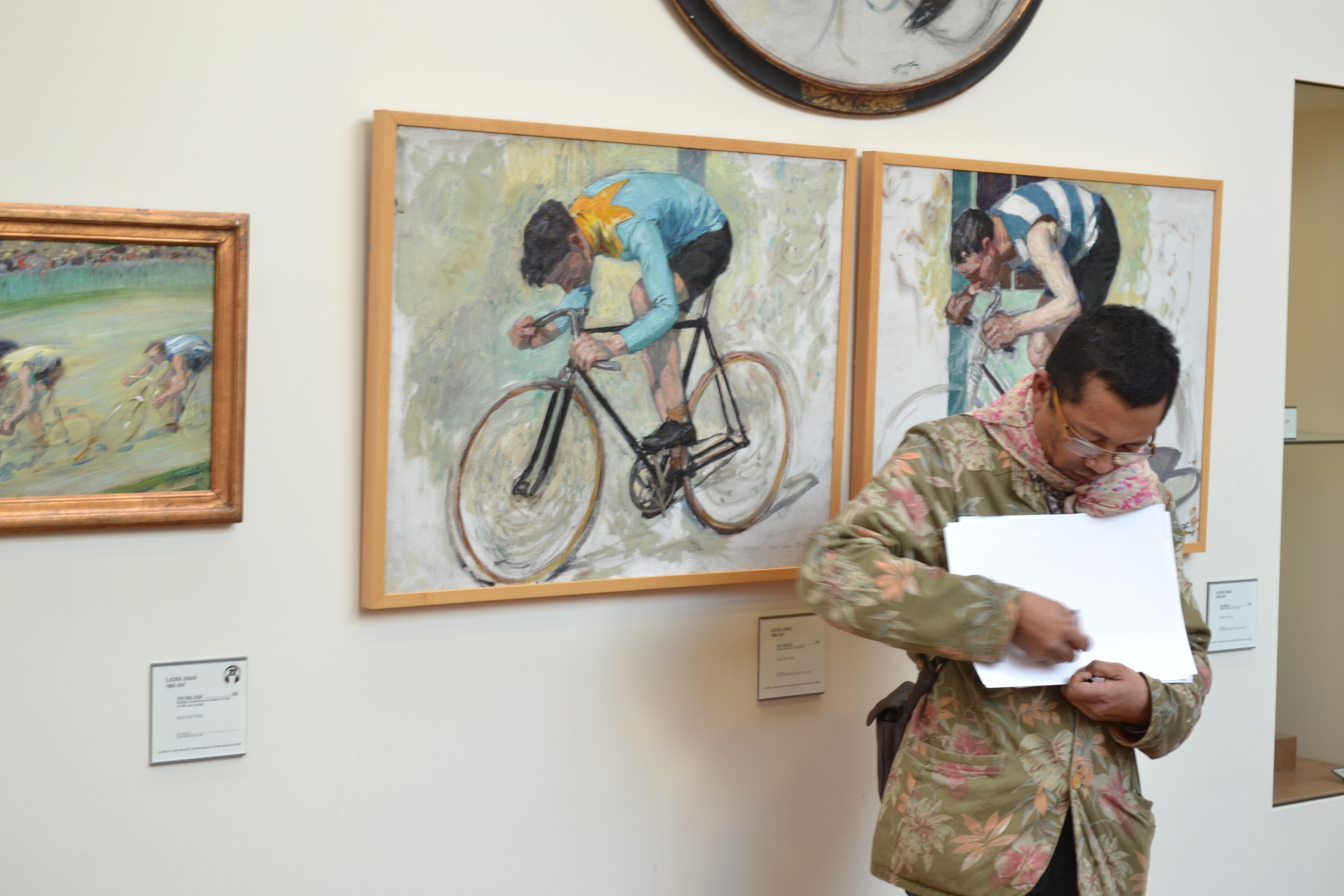 Nous avons observé des tableaux représentants des cyclistes et grâce à Julien et à des jeux de mime , nous avons déduit que le cycliste le plus rapide était celui dont on ne voyait presque pas le dessin des roues .
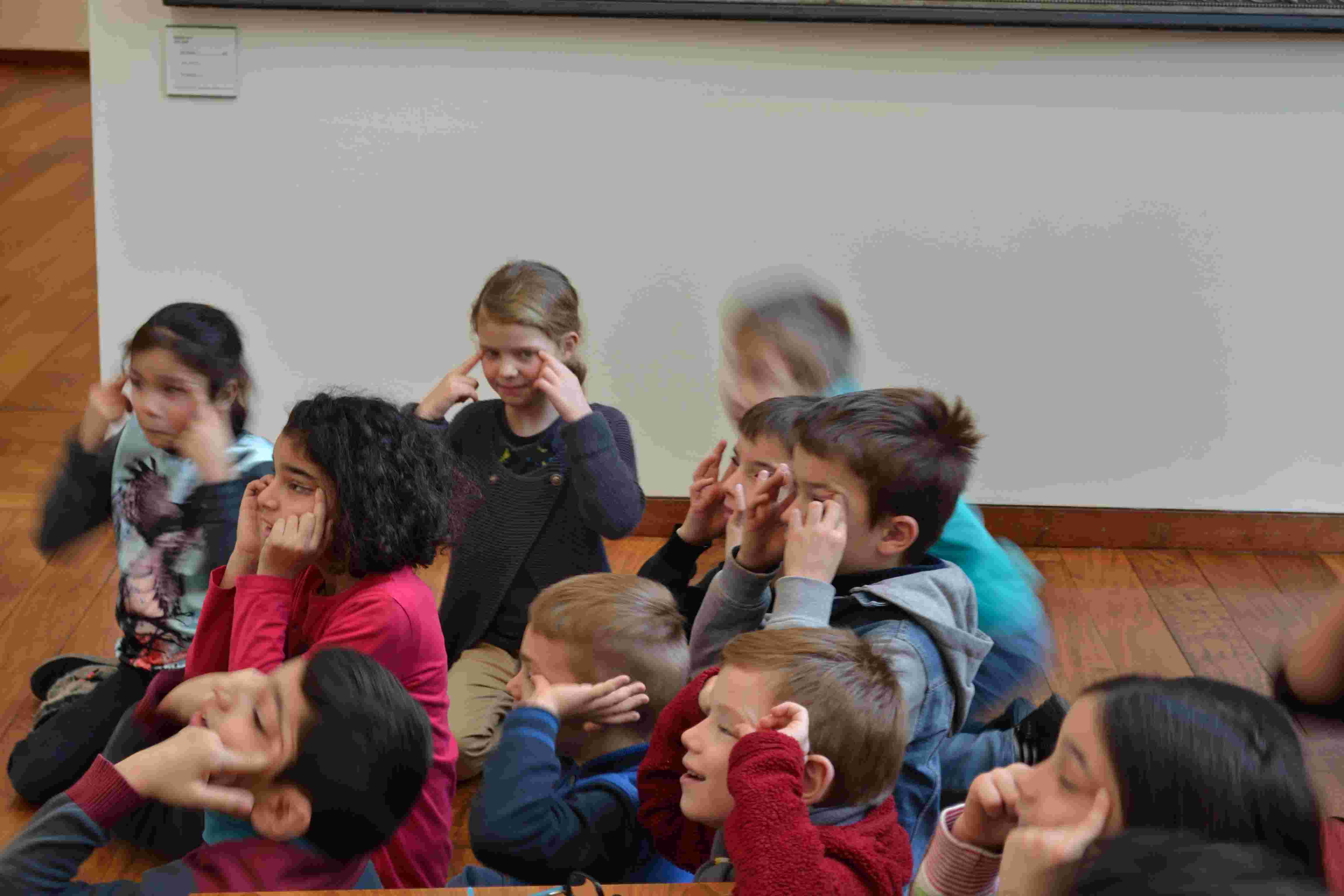 Quand nous plissons les yeux, l’image est déformée .
Quand nous sommes en mouvement, l’image est floue .
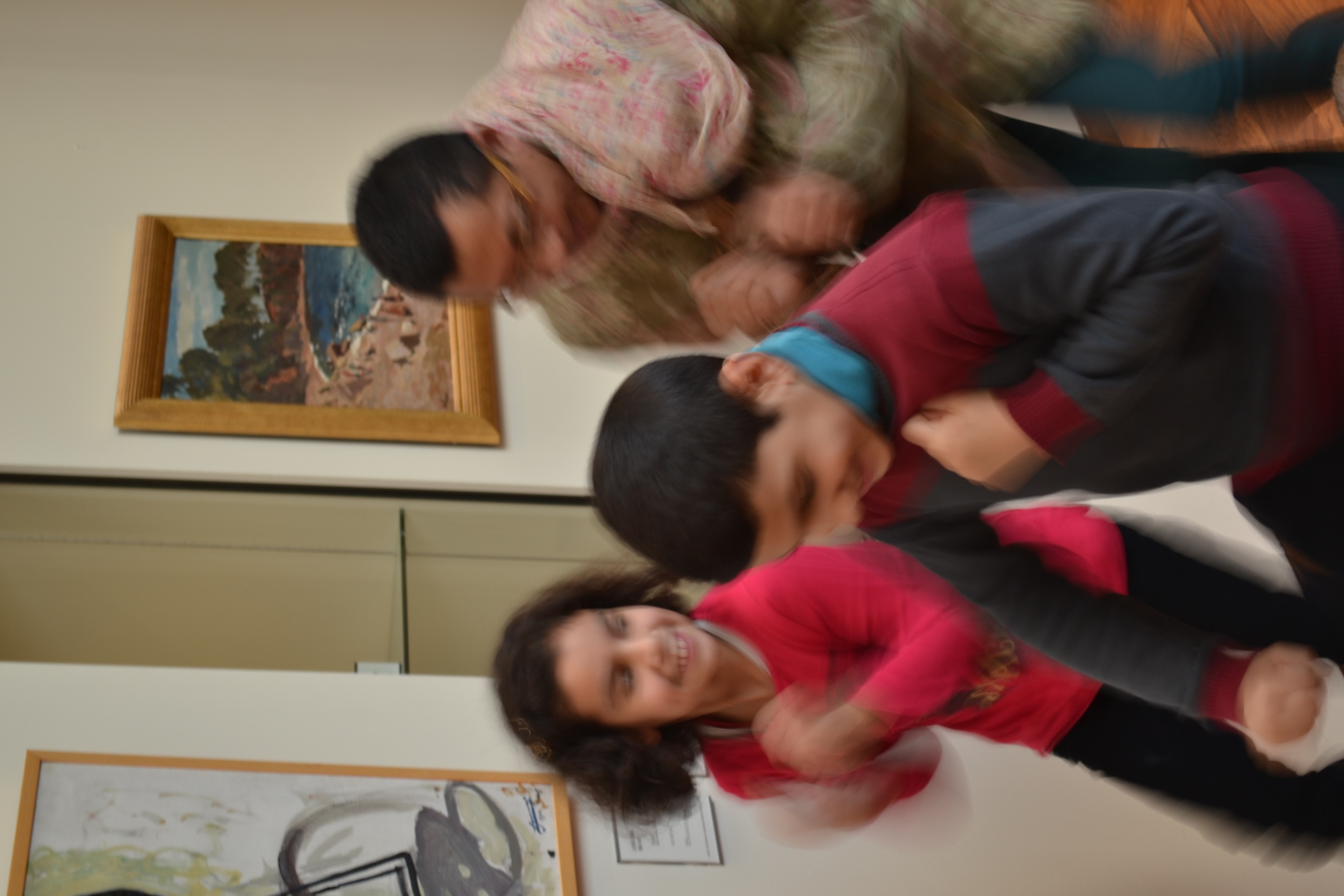 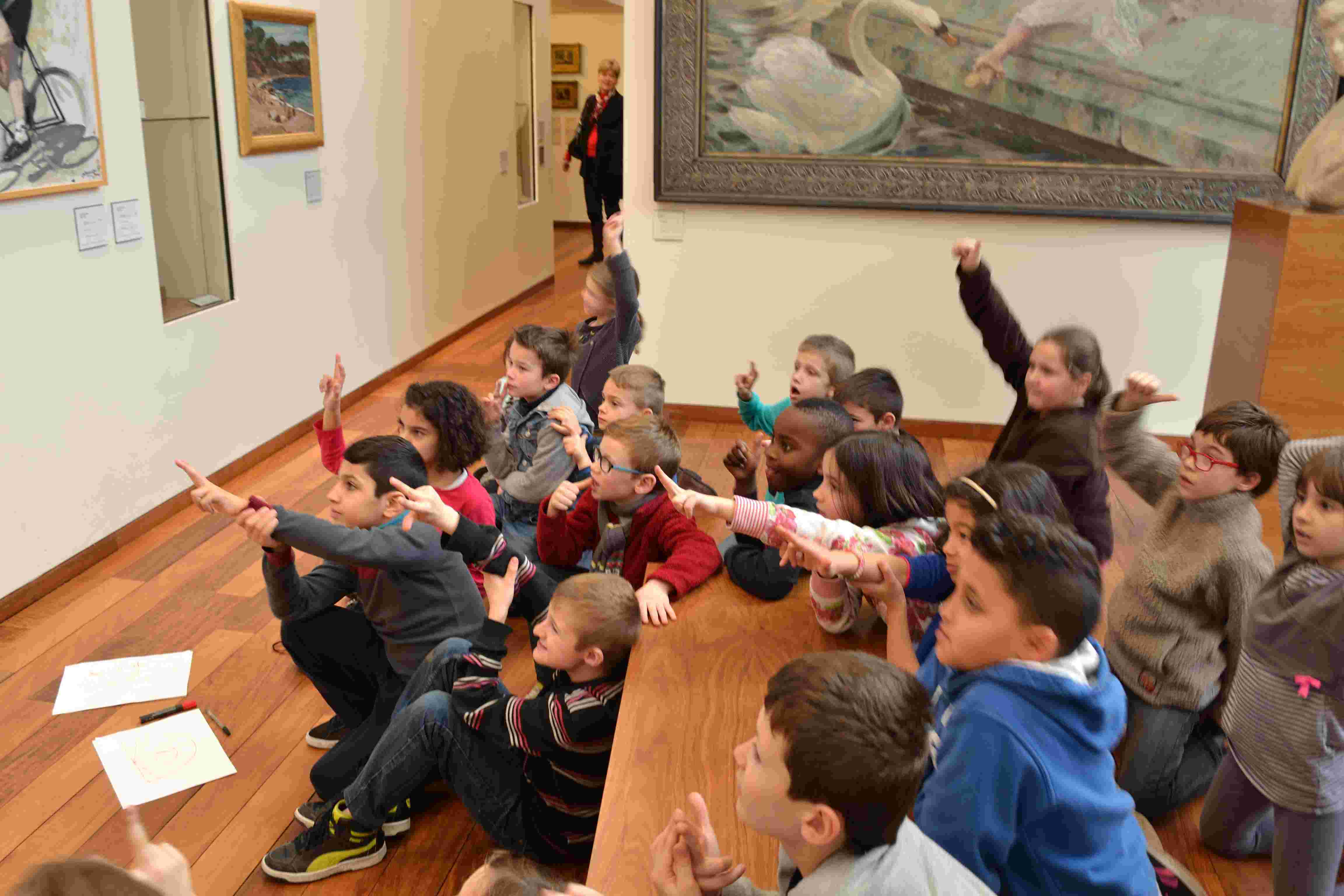 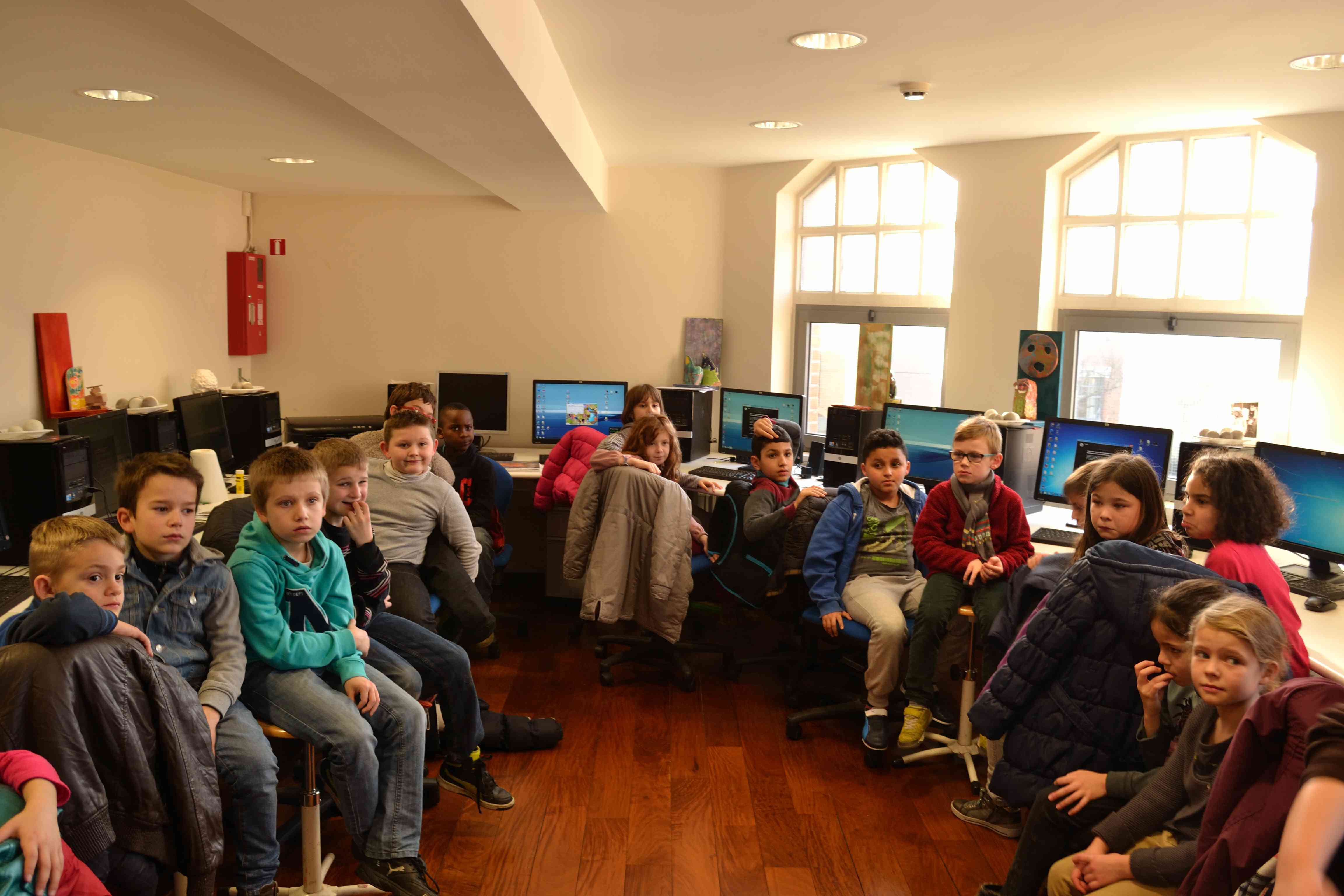 Pour finir, nous sommes allés en salle informatique pour essayer de faire un dessin animé de cycliste .
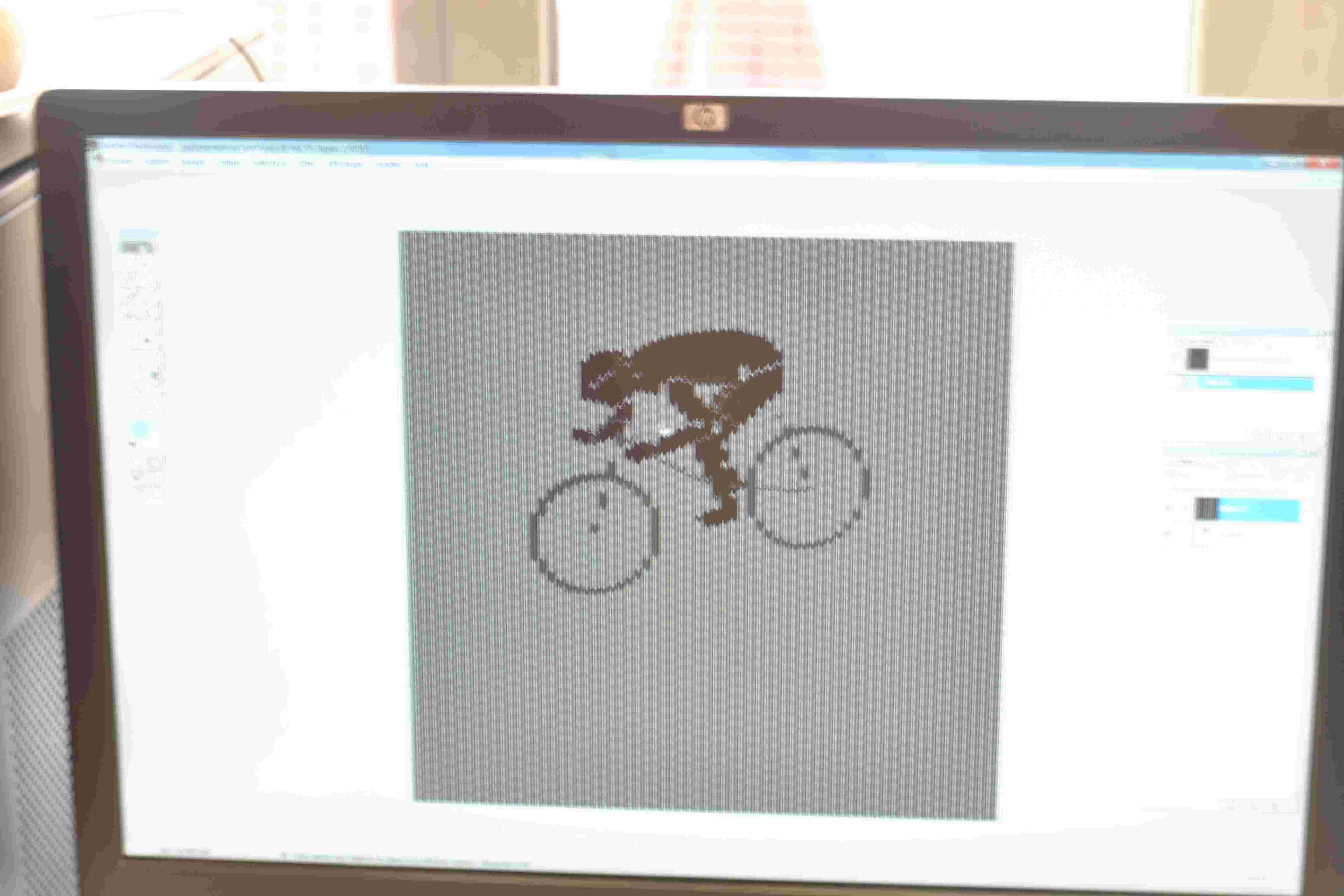